TRƯỜNG TIỂU HỌC LÊ NGỌC HÂN
BÀI GIẢNG ĐIỆN TỬ 
LỚP 2
MÔN: TOÁN
Thứ năm ngày 16 tháng 4 năm 2020
Toán
Đường gấp khúc - Độ dài đường gấp khúc
.
.
B
D
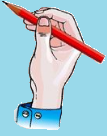 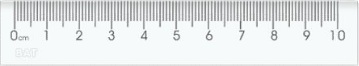 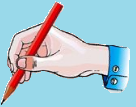 .
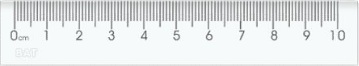 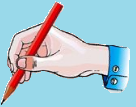 .
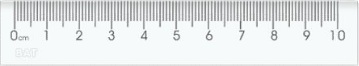 A
C
Đường gấp khúc ABC.
Đường gấp khúc ABCD.
.
D
B
.
A
C
Đường gấp khúc ABCD.
Đường gấp khúc ABCD gồm 3 đoạn thẳng: AB, BC, CD
Kết luận:
Đường gấp khúc là đường gồm nhiều đoạn thẳng kế tiếp nhau và không thẳng hàng.
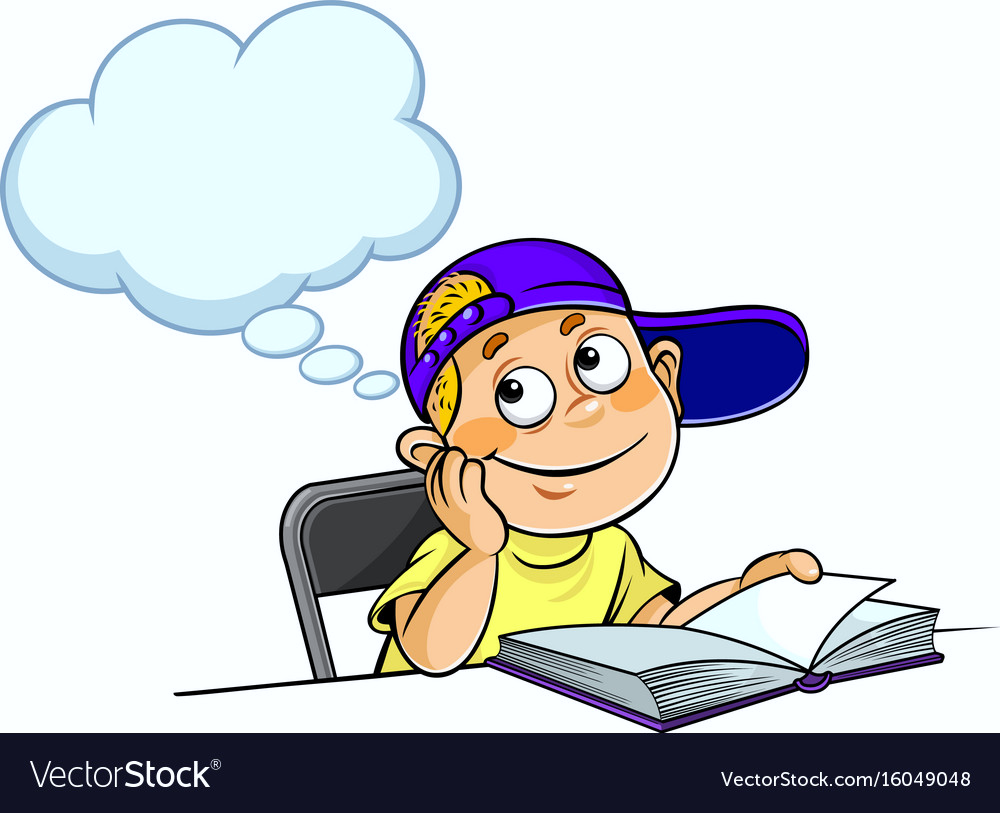 Đường 
gấp khúc ???
Hình nào là đường gấp khúc ?
.
.
N
M
P
O
.
.
HÌNH 1
D
Q
K
HÌNH 2
H
I
V
T
HÌNH 3
Đọc tên đường gấp khúc từ trái sang phải, hoặc phải sang trái và không bỏ sót điểm nào trên đường gấp khúc.
D
Q
K
Đường gấp khúc DHQK
H
Hoặc đường gấp khúc KQHD
Hoạt động 2:  
          Tính độ dài đường gấp khúc
.
.
B
D
Bài toán:  Cho đường gấp khúc ABCD có độ dài đoạn thẳng AB bằng 2cm, đoạn thẳng BC bằng 4cm và đoạn thẳng CD bằng 3cm. Hỏi độ dài đường gấp khúc ABCD bằng bao nhiêu xăng-ti-mét?
2cm
4cm
3cm
.
.
A
C
.
D
B
2cm
3cm
4cm
.
A
C
= AB +BC +CD.
Độ dài đường gấp khúc ABCD
.
B
D
2cm
4cm
3cm
.
A
C
Bài giải
Độ dài đường gấp khúc ABCD là:
9 (cm)
2 + 4 + 3 =
Đáp số: 9 cm .
Muốn tính độ dài đường gấp khúc, ta lấy độ dài các đoạn thẳng cộng lại với nhau.
.
.
.
B
B
B
.
.
.
.
.
.
A
A
A
C
C
C
Bài 1: Nối các điểm để được đường gấp khúc gồm:
Hai đoạn thẳng.
.
Q
N
4cm
2cm
3cm
.
P
M
Bài 2: Tính độ dài đường gấp khúc (theo mẫu)
a)
Mẫu
Bài giải
         Độ dài đường gấp khúc MNPQ là:
3 + 2 + 4 = 9 (cm)
                                               Đáp số: 9 cm.
B
5cm
4cm
.
.
C
A
Bài 2: Tính độ dài đường gấp khúc (theo mẫu)
b)
Bài giải
Độ dài đường gấp khúc ABC là:
5 + 4 = 9 ( cm)
		Đáp số: 9 cm.
Bài 3: Một đoạn dây đồng được uốn thành hình tam giác như hình vẽ. Tính độ dài đoạn dây đồng đó.
Bài giải 
Độ dài đoạn dây đồng đó là:
4 + 4 + 4 = 12 (cm)
			Đáp số: 12 cm
                
Bài giải (Cách 2)           
          Độ dài đoạn dây đồng đó là:
                     4 x 3 = 12 (cm)
				Đáp số: 12 cm.
4cm
4cm
4cm
Muốn tính độ dài đường gấp khúc, ta lấy độ dài các đoạn thẳng cộng lại với nhau.